Language Awareness for Key Stage 3
14: Agreement and Finiteness
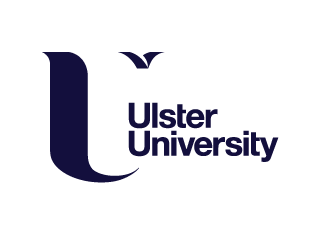 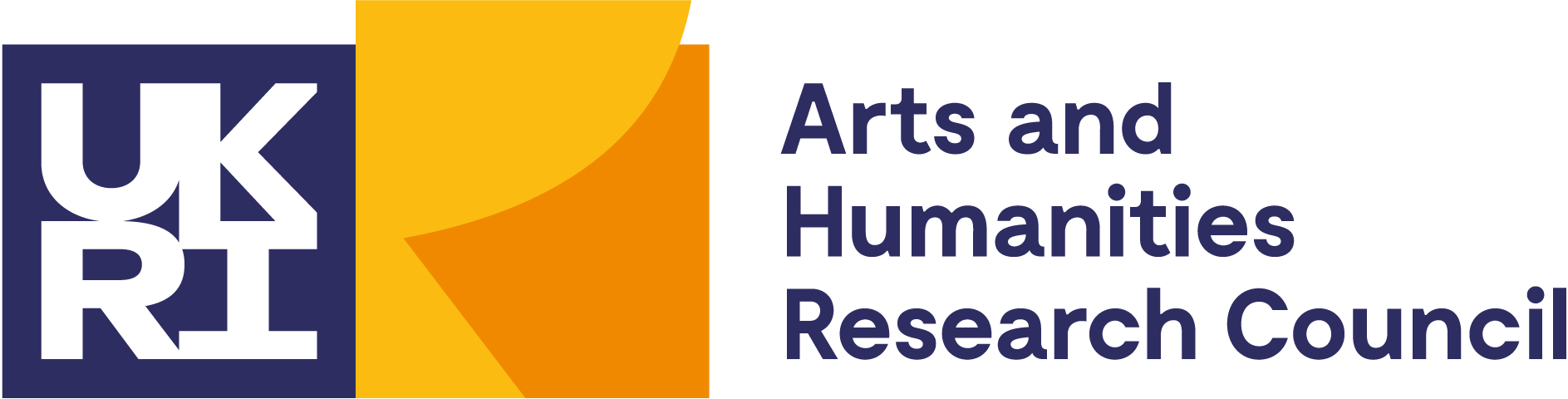 1
Roadmap
Today we will look at agreement between verbs and their subjects and objects
We will see how languages can use agreement to reduce the need for pronouns
We will also look at verb forms without agreement, which are non-finite
Non-finite forms include infinitives, gerunds and participles
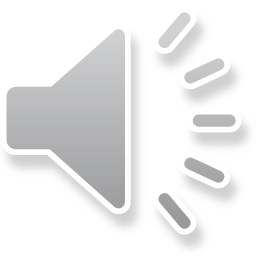 2
Agreement
You can see what agreement is by looking at sentences like these:
​John drives
​Mary drives
​John and Mary drive
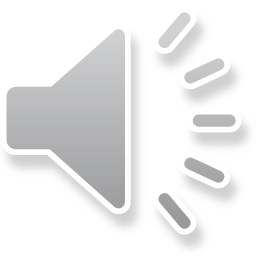 3
Agreement
In these sentences, the -s on the end of drives is an example of verbal agreement
In English, as in most Indo-European languages, verbs change form to agree with the subject in person and number
For any combination of person (first, second, third) and number (singular, plural), there is only one form of the verb you can use
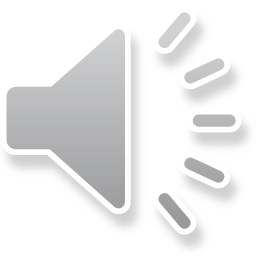 4
Agreement
Most English verbs, such as drive, only have a few forms
However, the verb be has more forms than most
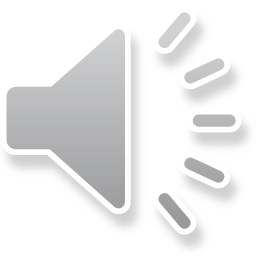 5
Agreement
In some languages, such as Spanish, more forms of the verb are distinct
The set of all a verb’s different forms is called its conjugation
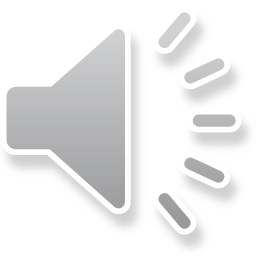 6
Agreement
Because of this, you don’t actually need subject pronouns like I or we in Spanish
To say ‘I drive’, you can simply say Conduzco.
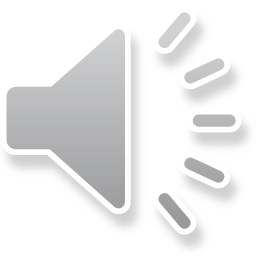 7
Agreement
This isn’t possible in English
Even with a form like am, which always has the same subject (I), you need to put the subject in
Am here
​I am here
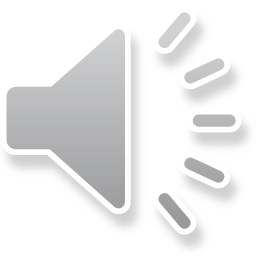 8
Agreement
There are some languages, such as Chinese, where verbs don’t show any agreement at all
In these languages, as in English, you need the subject to know who is performing an action
​Wǒ kāichē‘I drive’
​Tā kāichē‘He drives’
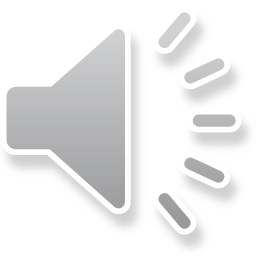 9
Agreement
This is a very important distinction among the languages of the world
Languages can be divided into two groups according to whether they need to have subjects expressed or not
​I drive		(English)	12.	Conduzco	(Spanish)
​Wǒ kāichē		(Chinese)	13.	Hodēgô		(Greek)
​Je conduis		(French)	14.	Guido		(Italian)
​Ich fahre		(German)	15.	Prowadzę	(Polish)
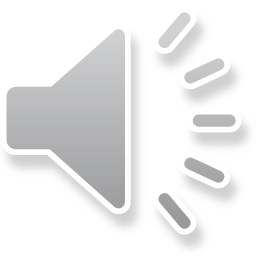 10
Agreement
Even in languages like Spanish and Greek, there is a sense in which the subject is still there, even if we can’t see it
The subject is what determines the form of the verb
The subject also determines the meaning
All of these sentences say something about a specific person
They can all be used to answer a question like Who drives?
All sentences in all languages have a subject
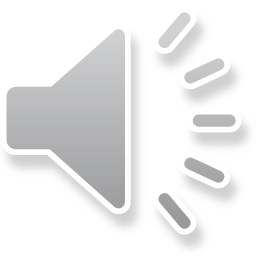 11
Agreement
In some languages, the form of the verb depends not only on the subject but on the object
Irish used to be like this, over a thousand years ago
Atamchí	18.	Atamchiat‘You see me’		‘They see me’
Atací	19.	Ataciat‘You see her’		‘They see her’
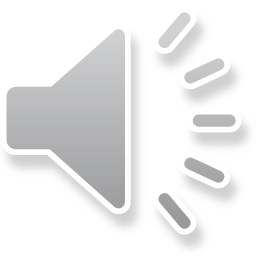 12
Agreement
In some languages, the form of the verb depends not only on the subject but on the object
Irish used to be like this, over a thousand years ago
Atamchí	18.	Atamchiat‘You see me’		‘They see me’
Atací	19.	Ataciat‘You see her’		‘They see her’
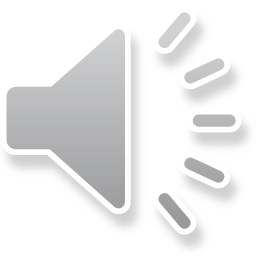 13
Agreement
However, Modern Irish doesn’t do this anymore

Feiceann tú mé	22.	Feiceann siad mé‘You see me’		‘They see me’
Feiceann tú sí	23.	Feiceann siad sí‘You see her’		‘They see her’
Can you figure out which words are the subjects and which are the objects?
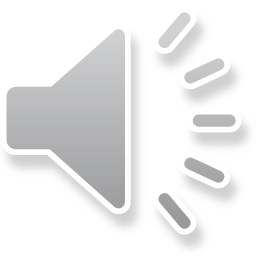 14
Agreement
However, Modern Irish doesn’t do this anymore

Feiceann tú mé	22.	Feiceann siad mé‘You see me’		‘They see me’
Feiceann tú sí	23.	Feiceann siad sí‘You see her’		‘They see her’
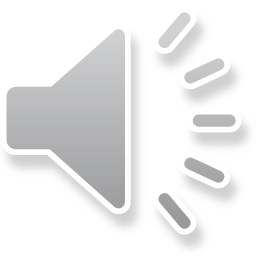 15
Activity
Some of you may know languages other than the ones that we’ve discussed here
What sort of agreement do these languages have?
Do verbs change their form for subjects, objects, or neither?
Do they agree with anything other than person and number (e.g. gender)?
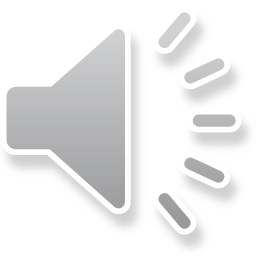 16
Finiteness
Even in a language like English or Spanish, there are some verb forms that never agree with their subject
John wanted me to sing	29.	I wanted John to sing
Mary let me sing	30.	I let Mary sing
John left me fallen	31.	I left John fallen
Mary heard me singing	32.	I heard Mary singing
​My singing annoyed John	33.	John’s singing annoyed me
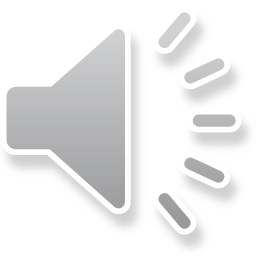 17
Finiteness
Forms that agree with the subject are called finite
Forms that never agree with the subject are called non-finite
Non-finite forms in English include:
​Infinitives — (to) sing
Present and past participles — singing, sung/fallen
​Gerunds — singing
In English, gerunds and present participles look just the same
However, a participle is a type of adjective, while a gerund is a type of noun
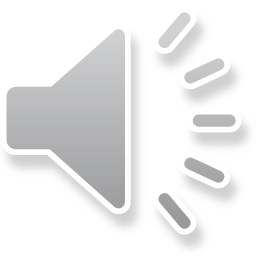 18
Finiteness
Non-finite forms never change to show the person or number of subjects or objects
They also have no tense or mood
I want to sing
I wanted to sang 
However, they can have aspect
I want to be singing
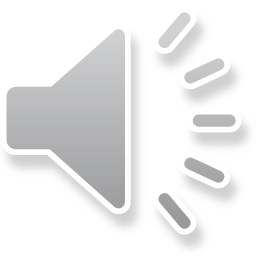 19
Finiteness
Note that the difference between ‘present’ and ‘past’ participles is not really tense, in the sense of telling you whether something is in the present or in the past
Yesterday I heard Mary singing
Tomorrow John will be gone
Instead, what they express is relative location in time
Mary’s singing was at the same time as my hearing
John’s going is before some point in time tomorrow
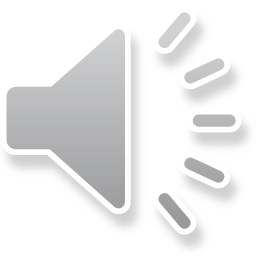 20
Finiteness
Phrases with non-finite verbs often correspond to whole sentences with finite verbs
Using non-finite forms lets you embed one sentence in another
Mary went to the party	→	42.	I wanted [Mary to go to the party]
John smokes	→	43.	[John’s smoking] annoys me
This is the case	→	44.	[This being the case], I left
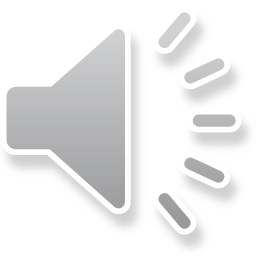 21
Finiteness
​Infinitives in English are often marked with a separate word, to
I wanted to sing
However, sometimes infinitives appear without the to
Mary let me sing
In other languages, infinitives are often a single word, which may have a special marker such as a different ending
​singen	(German)	49.	aeídein	(Greek)
​canere	(Latin)	50.	gaitum	(Sanskrit)
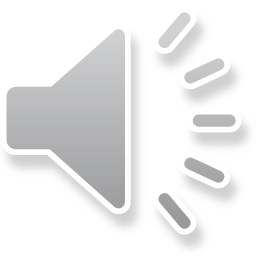 22
Activity
​Infinitives in Portuguese have some unusual properties
Have a look at the sentences below
What do you think is going on here?
Os homens olhavam sem perceber isso‘The men stared without realising it’
Os homens olhavam sem perceberem isso‘The men stared without their realising it’
Os homens olhavam sem percebermos isso‘The men stared without our realising it’
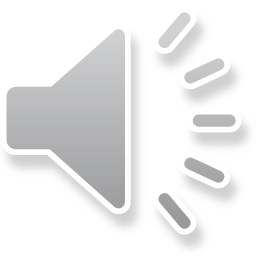 23
Solution
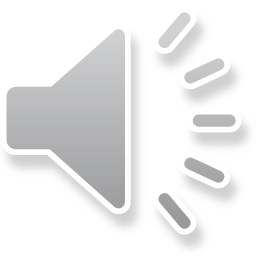 24
Solution
In Portuguese, infinitives actually do show agreement for person
Unlike finite verbs, though, there are situations where you can simply leave the agreement out and use a simple form with no person marking
This is a very rare phenomenon, which shows how complex categories in language can be
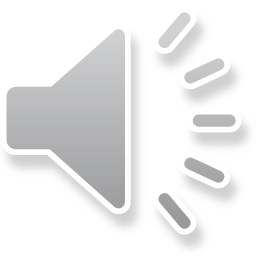 25
Conclusion
Today we have seen that finite verb forms agree with their subjects, and sometimes their objects
We have seen that in many languages, agreement lets you do without pronouns
We have looked at non-finite verb forms, such as infinitives, participles, and gerunds, which do not agree in this way
We have seen how non-finite forms give you a way of embedding one sentence inside another
The exact shape of non-finite forms can differ from one language to another
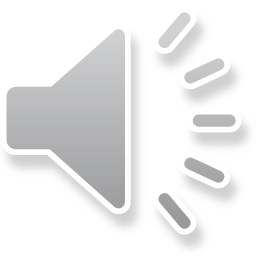 26